Milestone review
Unit 7: Systems of Equations
What type(s) of solutions can a system of equations have?
1
How many solutions does the system of equations have?
3x + y = 5
y = x + 5
2
What does the graph look like for the following system of equations?
Y = 2x – 4
Y = 2x + 1
3
What is the solution of the following system of equations ?
y = 2x  - 2
4
Is the given point the solution of the system of equations?
4x  -  y  =  2
                -3x  +  y  =  0
5
What is the best way to solve the following systems of equations?
(graphing, substitution, elimination)
-12x + 3y = -9
 12x  -   y = -3
6
Solve the system of equations.
Write the answer as an ordered pair.
4x + 3y = 4
-2x + 2y = 12
7
What are the possible solutions for a   system of equations? 

a. One solution or no solution 
b. One solution, no solution, or infinitely    many solutions 
c. Linear, collinear or nonlinear 
d. Graphing, substitution, or elimination
8
Which graph should be used to determine the solution of the system of equations: −3𝑥 + 𝑦 = −4𝑦  =  −3𝑥 + 8 
a.                                         b.
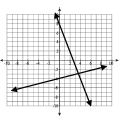 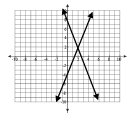 9
If (3,𝑦) is the solution to this system of equations, determine the value of 𝑦. 
                              2𝑥 − 3𝑦 = 0 
                              2𝑥 +  𝑦  = 8

                a. 2                     c. 5 
                b. 3                     d. 6
10
What is the solution of the linear system below?
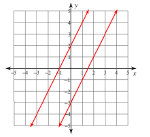 11
Solve the system of equations using substitution. 
                𝑥 + 𝑦 = 9
                𝑦 = 13 − 2𝑥
12
How many solutions does the following system of equations have?
13
Five baseballs and three footballs cost $88. The cost of two baseballs and seven footballs is $186.            . Write a system of equations that could be used to find the cost of one baseball, b, and one football, f?
14
Explain why there is no solution to the system   𝑥+2𝑦=5
                𝑥+2𝑦=8a. The lines are collinear so there is no     solution. 
b. The lines are parallel so there is no     solution. 
c. The lines intersect at one point so there     is no solution.
15
You have been given two job offers – job A and job B as shown in the table below. After how many years is the salary equal? 

a. 20 years 
b. 10 years 
c. 5 years 
d. 4 years
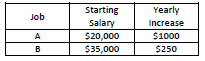 16
17
Write the solution to the system of equations as an ordered pair.
y = -2x – 4
y = x + 8
18
Is the given point the solution of the system of equations?
x  -  y  =  -12
                2x  +  y  =  2
19
What is the system of equations represented by the graph below?
𝑥=1   𝑦=3 
b.  𝑦=3𝑥+1      𝑦=−3𝑥+4
c.  𝑦=𝑥+3      𝑦=4𝑥−3
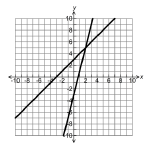 20
10)   A
11)  no solution
12)  (4, 5) 
infinitely many solutions
  5b + 3f  =  88   2b + 7f  = 186
B
A
   A
  (-4,4)
  no
  C